Gebe izlemi
Hazırlayan: İnt.Dr.Büşra KÖSE
Aile Hekimliği Stajı
05.04.2017
Amaç
Birinci basamak sağlık kuruluşunda gebe izleminde yapılması gerekenler hakkında bilgi vermek.
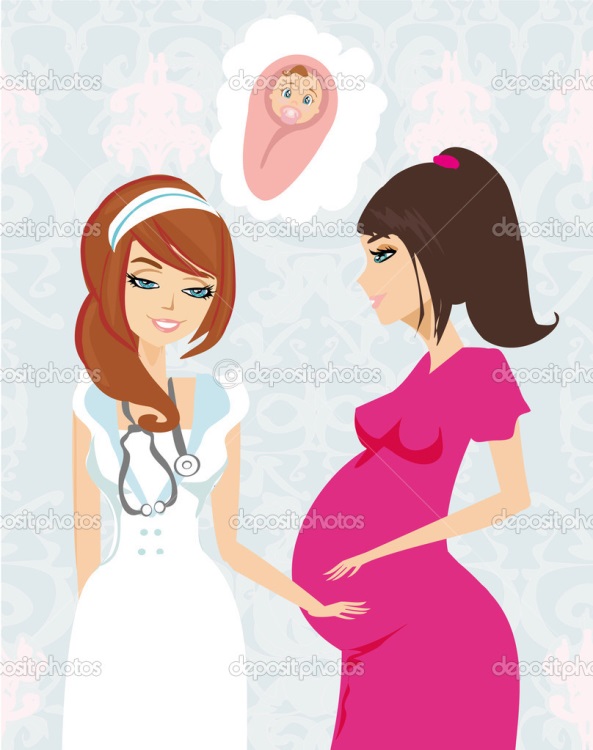 Hedefler
Gebe izleminin önemini kavramak
Gebenin izlem zamanlarını sayabilmek
İzlem basamaklarını açıklayabilmek
Gebelikte bilgilendirme ve danışmanlık yapılması gereken konuları sayabilmek
Gebelikte tehlike işaretlerini sayabilmek
Sevk kriterlerini sayabilmek
Gebe takibinde amaç maternal ve perinatal mortalite ve morbiditenin azaltılmasıdır.
   		Gebelik, doğum eylemi ve lohusalıkta gelişen komplikasyonlar, gelişmekte olan ülkelerin üreme çağındaki kadınlarında en önemli mortalite ve morbidite nedenidir.
    			türkiye’de anne ölüm oranı						23 / 100.000 (2008) 

						Kaynak : WHO Trends in MM 1990 to 2008
İzlem Zamanları
İzlemlerde Yapılması Gerekenler
Kişisel bilgileri alma
Tıbbi öykü alma
Obstetrik öykü alma(daha önceki gebelikleri ile ilgili)
Mevcut gebelik öyküsü
Fizik muayene 
Labaratuvar testleri
Gebeye verilecek ilaç desteği,tedaviler,bağışıklama
Bilgilendirme ve danışmanlık
Kişisel Bilgilerini Alma
T.C Kimlik Numarası 
Yaş (Doğum tarihi) 
 Adres ve telefon numarası 
 Medeni hali  
Akraba evliliği/derecesi  
Yaşadığı ev tipi,büyüklüğü ve hane halkı sayısı
Yaşadığı mekanın alt yapı koşulları; tuvalet, su kaynağı 
Yaşadığı mekanın elektrik ve ısınma kaynağı 
Eğitim düzeyi 
Ekonomik kaynakları 
Yaşadığı yerin en yakın sağlık kuruluşuna uzaklığı 
 Ulaşım şartları 
 Sosyal güvencesi
Tıbbi Öykü Alma
Kronik sistemik hastalıklar (DM,Hipertansiyon, KV hastalıklar, kr. böbrek hastalığı, epilepsi, tiroid hastalıkları vb.) 
 Geçirilmiş veya var olan enfeksiyon hastalıkları 
 Madde bağımlılığı 
 Toprak vb yeme 
 Psikiyatrik hastalıklar 
 Talasemi taşıyıcılığı 
 Geçirilmiş operasyonlar 
Geçirilmiş jinekolojik op.
Tıbbi Öykü Alma
İlaç allerjisi 
Aile öyküsü (Diabetes mellitus, tekrarlayan fetal anomaliler, çift yumurta ikizi vb.)
 Sürekli kullanmak zorunda olduğu ilaçlar(Antiepileptikler, insülin, antihipertansifler vb.) 
 Gebelik öncesi kullanılan aile planlaması yöntemi 
 İnfertilite mevcut ise süresi, gördüğü tedaviler
Obstetrik Öykü Alma
Toplam gebelik sayısı ( Gravida)
Daha önceki doğum sayısı (Parite)
Yaşayan çocuk sayısı
Son gebeliğin sonlanma tarihi-yeri
Obstetrik Öykü Alma
Bebek, çocuk ölümü ve nedenleri
Prematür/postmatür doğum
İkiz veya çoğul gebelik
Tekrarlayan 1. /2.trimester düşükleri
Yasal tahliye ve isteyerek düşük ve komplikasyonları
Tetanoz toksoid immünizasyon uygulaması
Obstetrik Öykü Alma
Gebenin her gebeliği için ;
Doğumların kim tarafından nerede yapıldığı
Gebeliklerin sonlanma şekli ve gebelik haftası 
Gebelik sırasında yaşanan komplikasyonlar 
Doğum sırasında yaşanan komplikasyonlar 
Doğumun şekli 
Doğum sonrası dönemde yaşanan komplikasyonlar
Daha önceki canlı doğumlara ait yaşanan komplikasyonlar
 Daha önceki canlı doğumlara ait bilgiler
[Speaker Notes: (Canlı doğum, ölü doğum, kendiliğinden düşük,  isteyerek düşük, ektopik gebelik, mol gebelik)
(Kanama, preeklampsi,eklampsi, gestasyonel diyabet, tromboz, emboli)

(Plasentanın erken ayrılması, plasenta previa, makat, transvers ve diğer  prezentasyon anomalileri, uzamış doğum eylemi, üçüncü derece perine yırtıkları ve masif kanama, plasentanın elle çıkarılması )
(Normal doğum, sezaryen doğum, forseps veya vakumla müdahaleli doğum)
(Sepsis, kanama, depresyon, meme absesi vb.)
(Hidrops Fetalis, resüsitasyon veya başka tedavi almış yenidoğan, kromozomal anomali veya malformasyon,  düşük doğum ağırlığı, intrauterin gelişme geriliği ve makrozomi)
(cinsiyeti, doğum ağırlığı, anne sütü alma süresi)]
Mevcut Gebelik Öyküsünü Alma
Son Adet Tarihi (Son adetin ilk günü)
 Son adet tarihine (SAT) göre tahmini doğum tarihi Nagele formülüne göre hesaplanır: 



 Adetleri düzenli olmayan hastalarda gebelik haftasının SAT ile uyumlu  olmayabileceği unutulmamalıdır.
Tahmini Doğum Tarihi = SAT + 1 yıl -3 ay + 7 gün
Mevcut Gebelik Öyküsünü Alma
Bilinmiyorsa; 
İlk gebelik testi tarihi             
 Gebelikten ilk şüphelendiği tarih
 Fetus hareketlerinin ilk hissedildiği tarih
  Üremeye yardımcı tedavi  (ÜYT) gebeliği ise embriyo transfer tarihi
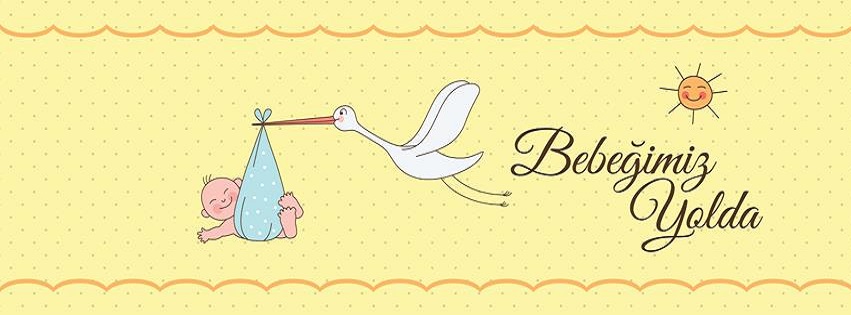 Mevcut Gebelik Öyküsünü Alma
Adetlerinin düzeni
Beklenen doğum tarihi
Gebelik yakınmaları 
Gebelik tehlike işaretlerine ait yakınmalar 
Alışkanlıkların sorgulanması 
Kullandığı ilaçlar
Fetus hareketlerinin varlığı
[Speaker Notes: Demir dışında ilaç alımı varsa kayıt ediniz.
Demir alımı ile ilgili yakınması varsa sorgulayınız.]
Fizik Muayene
Gebenin boy ve kilo ölçümü.
Kan basıncını ölçümü
Nabız sayısı
Ciddi anemi bulgularının kontrolü
 El tırnakları, konjunktiva, ağız mukozasında solukluk, nefes almakta  güçlük, 30’un üzerinde solunum sayısı
Hastalığı gösteren diğer tehlike işaretlerinin kontrolü
Nefes darlığı, öksürük, yüksek ateş vb.
[Speaker Notes: ( Sistolik kan basıncının 140, diastolik kan basıncının 90 mmHg altında olması normal kabul edilir).]
Fizik Muayene
Göğüs ve kalp oskültasyonu 
Pretibial ödem muayenesi
Vajinal muayene 
Semptomatik CYBE bulgusu varsa değerlendirilmesi
Fetus kalp seslerinin değerlendirilmesi
Vajinal muayene, karın ağrısı olan gebelerde yapılır. Suyu gelen ve kanaması olan gebelerde ise spekulum muayenesi yapılır. Bu hastalar II. basamakta takip edilir.
4. izlemde obstetrik değerlendirme için vajinal muayene 
	(pelvik yapı, serviks, prezente olan kısım)
[Speaker Notes: Fetüs  kalp atımları fetal steteskop ile 16-20., el  Doppleri ile 10-12. haftalardan itibaren duyulabilir.
Gebelik haftası ile uterus büyüklüğün uygunluğunu değerlendirmek için vajinal muayene yapınız.
Bebeğin ilk hareketlerini hissetme zamanını kaydetmesini isteyiniz.]
Fizik Muayene
Yaygın ödem kontrolü
Diğer sistemik muayenelerini yapınız  (varis, tromboflebit bulguları açısından muayene edilir.)
Vücudun üst kısmında (eller, göz kapakları) ödem gözlenmesi preeklampsinin ilk belirtisi olabilir.
[Speaker Notes: yapınız.Gebeliğin son aylarında ayaklarda hidrostatik basınca bağlı olarak ödem ortaya çıkabilir.]
Laboratuvar Testleri
İdrar tahlili
Kan sayımı veya Hb-Hct ölçümü:
Kan grubu tayini:
HBs Ag bakınız.
Gebenin semptomlarına göre gereken diğer testler için sağlık kuruluşunda yapılamıyor ise bir üst basamağa yönlendiriniz.
2. izlemde Temel Obstetrik Ultrasonografi önerilir. ( Fetus sayısı, fetal kalp atımı, fetal biometrik ölçümler, plasenta lokalizasyonu, amniyotik sıvı miktarı değerlendirilir.)
Gebeye Verilecek İlaç Desteği, Bağışıklama
16. gebelik haftasından itibaren elementer demir preparatı verilmesi
“Gebelere Demir Destek Programı” akış çizelgesine uygun şekilde destek veya tedavi dozunda
Tetanoz toksoidi ile aşılama yapılması
Gelişen idrar yolu enfeksiyonu veya diğer enfeksiyonlar için gerekli tedavinin verilmesi
[Speaker Notes: 16. gebelik haftasından itibaren günde 40-60 mg/gün elementer demir preparatı desteğine başlayınız.
“Gebelere Demir Destek Programı” akış çizelgesini kullanarak destek veya tedavi dozuna karar veriniz.
Tetanoz toksoidi ile aşılamayı yapınız. Tetanoz bağışıklaması 12. haftadan itibaren yapılabilir. Gebenin geç tespit edilebileceği düşünülürse 4.ayda veya ilk izleminde birinci dozun yapılması uygundur. Aşı takvimine uygun olarak diğer dozlar devam edilir.
Gelişen idrar yolu enfeksiyonu ve diğer enfeksiyonlarla ilgili gereken tedavileri veriniz. İdrar yolu enfeksiyonu tedavisinin ardından kontrol izlemde hala enfeksiyon devam ediyorsa bir üst basamağa sevk ediniz.]
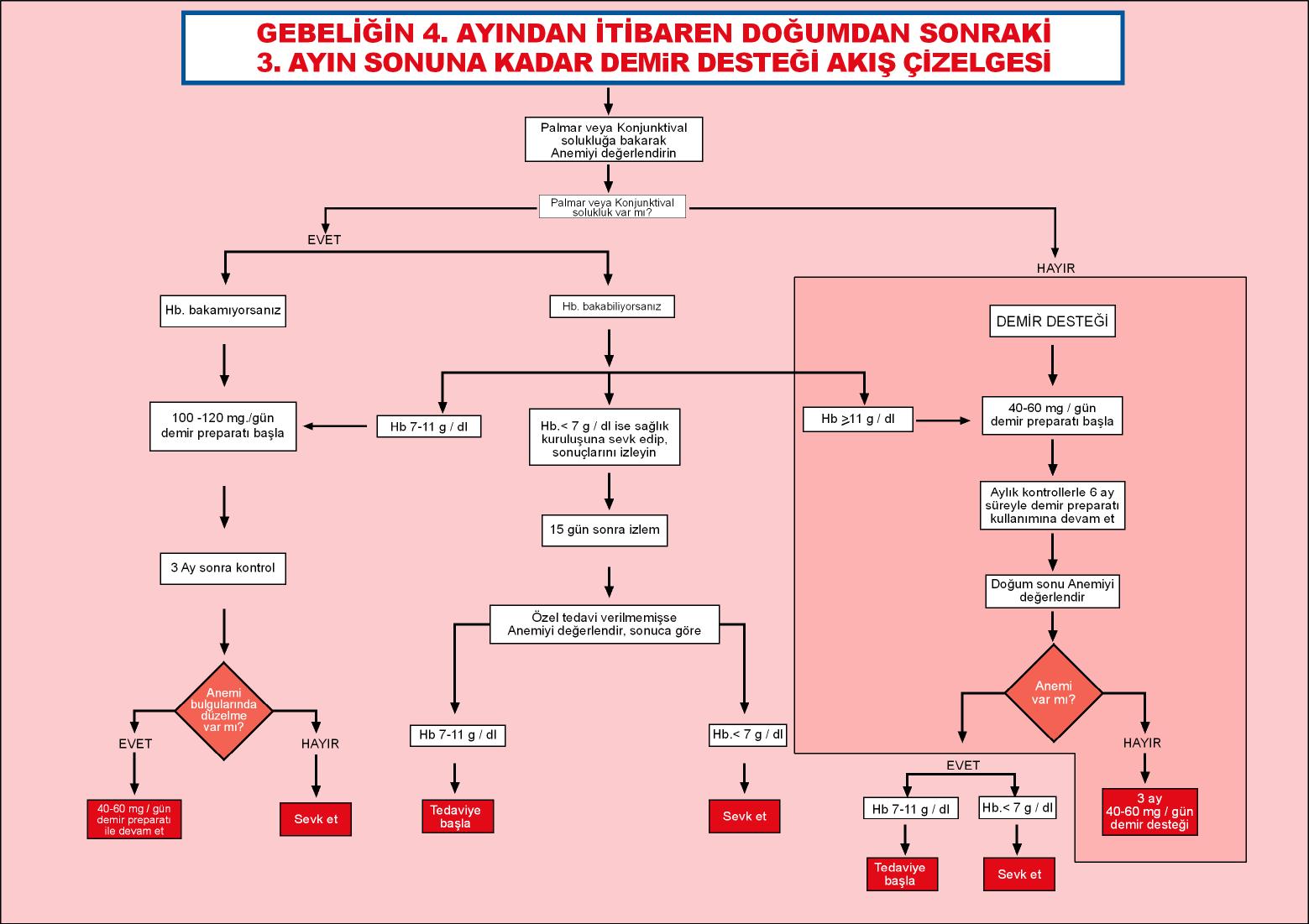 Bilgilendirme
Yorgunluk
Bulantı ve kusma
Sık idrara çıkma
Baş dönmesi
Varis ve hemoroid
Kabızlık
Mide yanması
Bacaklarda kramplar
Nefes darlığı
Ciltteki değişiklikler
Memelerde hassasiyet
Meme başındaki glandlarda belirginleşme
Kolostrum salınımı
Aşırı tükürük salgılanması
Toprak vb. yeme
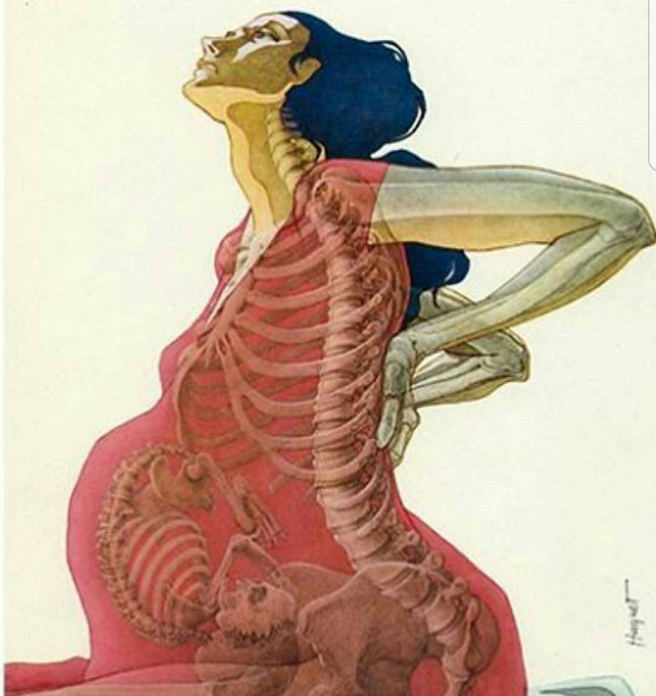 Danışmanlık
Beslenme ve diyet
Fiziksel aktivite ve çalışma koşulları
Gebelikte cinsel yaşam
Hijyen ve genel vücut bakımı
Ağız ve diş sağlığı
Sigara alışkanlığı
Alkol alışkanlığı ve madde bağımlılığı
İlaç kullanımı
Tetanoz toksoid immünizasyonu
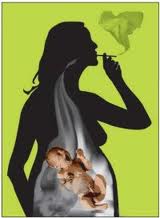 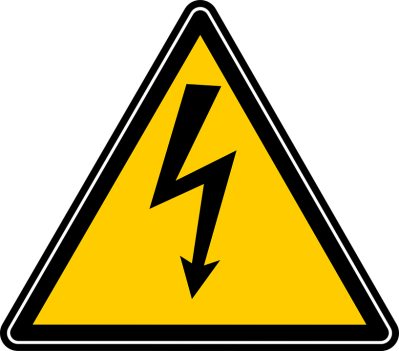 Gebelikte Tehlike İşaretleri
Vajinal kan
 Konvülziyon 
 Baş ağrısı ile beraber görmede bozulma
 Ateş ve/veya ciddi güçsüzlük
 Ciddi karın ağrısı
 Solunum güçlüğü veya sık solunum
 Suyunun gelmesi
 Yüz, el ve bacaklarda şişme
 Acil durumlarda gebe ve ailesinin izleyeceği yöntem konusunda bilgilendirilmesi
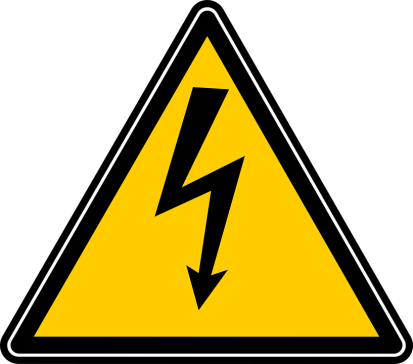 Doğum eylemi ve doğum
Doğumun nerede ve kim tarafından yapılacağının planlanması
Emzirme
Postpartum aile planlaması danışmanlığı
Fetal anomaliler, tarama testleri ve USG incelemeleri
[Speaker Notes: HAKKINDA BİLGİLENDİRME YAPINIZ.]
*40. haftaya kadar doğum gerçekleşmezse gebenin doğumun yapılacağı sağlık kuruluşuna hemen başvurması konusunda bilgi verilmelidir.
Sevk Edilecek Durumlar
Hb ≤ 7
Kanama ve lekelenme olması
Preeklampsi belirtileri, hipertansiyon ve/veya proteinüri olması
Uterus yüksekliğinin beklenen haftayla uyumlu olmaması
Gebenin fetus hareketlerini hissetmemesi veya fetal kalp seslerinin duyulmaması
[Speaker Notes: (>140/90 ,başlangıç tansiyonunun sistolik 30 veya diastolik 15 mmHg’dan fazla yükselmesi )
el doppleri ile]
Sevk Edilecek Durumlar
Tedaviye rağmen devam eden bakteriürinin olması
Tehlike işaretlerinin varlığı
Çoğul gebelik şüphesi olması 
Makat prezentasyonu şüphesi(4.izlem)
Gebeliğe eşlik eden sistemik hastalıkların varlığı
[Speaker Notes: (Kalp Hastalığı, Böbrek hastalığı, Diyabet, Astım, Tiroid Fonksiyon Bzk.luğu vb)]
kaynaklar
http://www.saglik.gov.tr
Türkiye Halk Sağlığı Kurumu Aile Hekimliği Uygulamasında Önerilen Periyodik Sağlık Muayeneleri ve Tarama Testleri 
Türkiye Halk Sağlığı Kurumu Kadın ve Üreme Sağlığı Dairesi Başkanlığı anne ölümleri